Partial Credit Guarantee Scheme
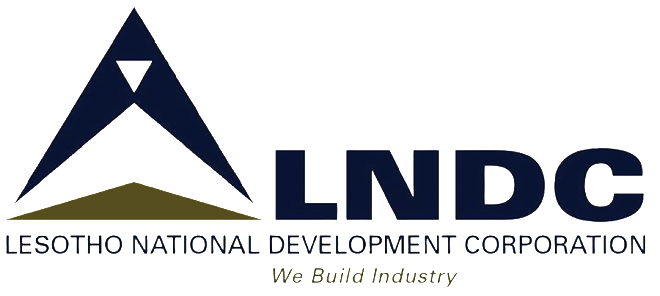 Lesotho National Development Corporation
PCG Background
Numerous studies (including the latest “State of the SMME Survey” published in March 2009) have highlighted many challenges facing local businesses. Among these, Access To Finance is found to be a major inhibiting factor to growth,

Studies further depict that local commercial banks are high liquidity, yet they find it hard to get bankable projects,

To address these challenges the Lesotho National Development Corporation (LNDC) developed a broad framework - Enterprise Development Facility (EDF)
Enterprise Development Facility (EDF)
The framework has four broad strategies 
Credit Guarantee Scheme, 
Equity Participation, 
Wholesale Financing and 
Technical Support for private sector

The Corporation decided to implement the framework in phases starting with Credit Guarantee Scheme
Partial Credit Guarantee Scheme
Objective of the LNDC pilot PCG:

 is to create a sustainable support structure for the development and growth of Basotho majority owned businesses in Lesotho.
Partial Credit Guarantee Scheme
To achieve the set objective, the PCG aims to:
Address the limited access to finance by Basotho owned businesses by making it easy for financial institution to lend to them.; 
Promote the export business; 
Promote labour intensive and thus employment generating projects;
Facilitate transfer of technology and skills; 
Develop capacity; and
Diversify the economy
Partial Credit Guarantee Scheme
Policy Guidelines 
LNDC Management will develop a budget based on identified promising and strategic projects to be approved by LNDC Board;

Eligible projects will be those that would have been identified by the Corporation as strategic and are in line with the objectives of the facility as stated above;
 
The facility will finance both the Greenfield and Brownfield projects;
PCG Priority Sector
The guarantee scheme support supports legally registered businesses across all sector.


The program shall not support trade of goods and services considered illegal by law.
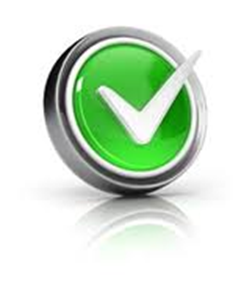 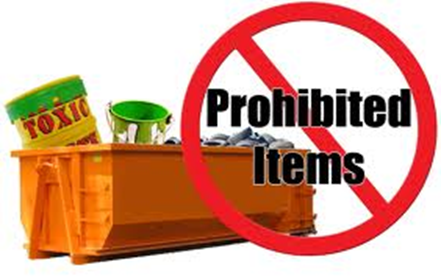 Partial Credit Guarantee Scheme
Policy Guidelines 
Eligible projects will have a majority shareholding of Basotho. If the majority shareholder is a Mosotho by naturalization such a person must have been a Mosotho for at least ten years;

The applicant must submit a bankable business plan directly to the bank. The bank should provide its unqualified approval to LNDC in that regard. 

The Fund will provide the Bank with 50% (fifty percent) Guarantee Coverage in respect of Loans extended by the Bank to the Private Sector Enterprises, regarding short, medium and long term Loans. Qualifying project promoters must demonstrate the ability to provide at least 15% collateral (or as may be required by the bank).
Partial Credit Guarantee Scheme
Policy Guidelines 
Qualifying projects must demonstrate ability to reach 60% debt to equity ratio within their first two years of operation.

Where appropriate, an existing entity applying for funding must submit audited financial statement for the last 3 years  (or for the number of years in business if  less than 3 years),  if the latest statement is more than 6 months old, the most recent management accounts must also be submitted;
Partial Credit Guarantee Scheme
Policy Guidelines 
The loan amount to be guaranteed shall not exceed M 5 000 000 (five million maloti). There is no lower limit.   

Loans may be utilized for the purchase of plant and machinery and/or for operating costs / working capital, as well as the purchase of equity stakes in other companies;

 Guarantee fees ranging between 1% to 3% would  be charged annually payable in advance on outstanding balance, thus a debit order in favour of LNDC for annual guarantee fee payments must be presented;
PCG Performance as of June 2015
Distribution of Projects Supported by Districts
PCG Performance as of June 2015
Distribution of Projects Supported by Bank
PCG Performance as of June 2015
Discussion